РЕГИОНАЛЬНАЯ ДИАГНОСТИЧЕСКАЯ РАБОТА ПО ЧИТАТЕЛЬСКОЙ ГРАМОТНОСТИ В 4-Х КЛАССАХ
Курбанова М.М., специалист отдела мониторинга и оценки качества образования ГБУ РД «ЦОКО»
Дата проведения региональной диагностической работы
Согласно приказу Министерства образования и науки Республики Дагестан от 20 апреля 2021 №05-02-201/21  «Об организации региональной диагностической работы по читательской грамотности»  определена единая дата проведения диагностической работы во всех ОО региона - 28 апреля 2021 года (!)
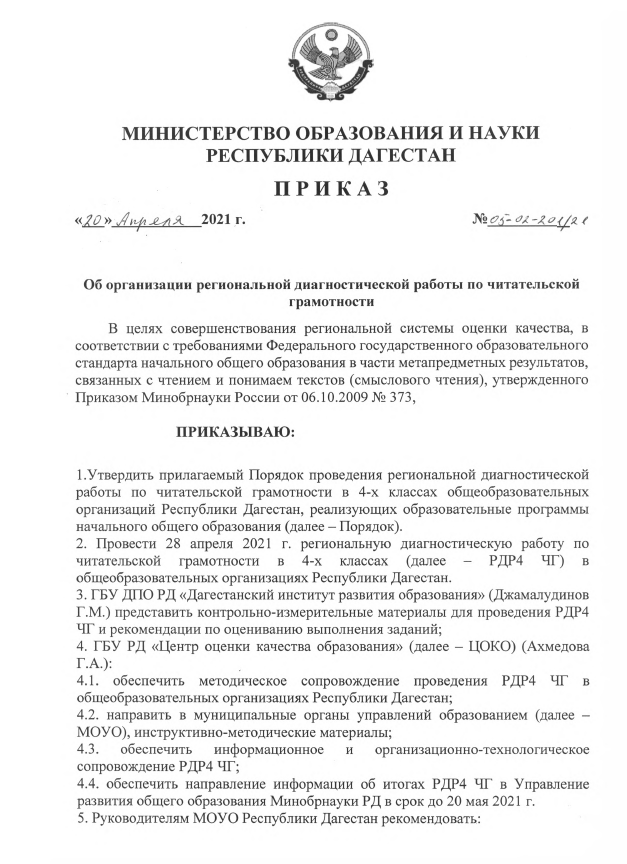 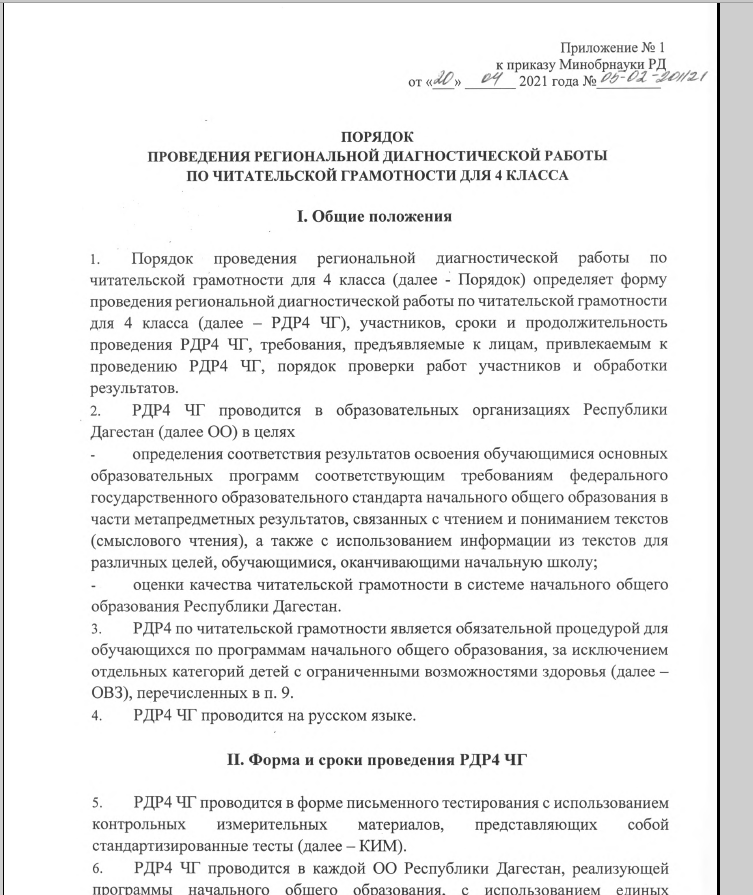 Участники региональной диагностической работы
Участвуют 
обучающиеся, оканчивающие начальную школу (все 4-е классы)
Освобождаются:
дети, обучающиеся по состоянию здоровья на дому; 
дети, обучающиеся по АОП для учащихся с умственной отсталостью (интеллектуальными нарушениями); 
дети-инвалиды и дети с ОВЗ, обучающиеся по АОП для слепых, слабовидящих с тяжёлыми нарушениями зрения, для глухих и позднооглохших, слабослышащих с III, IV степенью тугоухости, с расстройствами аутистического спектра, с нарушениями опорно-двигательного аппарата, с тяжелыми нарушениями речи;
  классы, отобранные для участия в основном этапе исследования PIRLS-2021.
Продолжительность проведения
На выполнение работы выделяется 40 минут.  
В продолжительность не включается время, выделенное на подготовительные мероприятия (инструктаж обучающихся, выдачу им измерительных материалов, заполнение ими регистрационных полей диагностической работы (до 5 минут))
Подготовка
за день до проведения диагностической работы ГБУ РД «ЦОКО» размещает на сайте  https://cokord.ru в разделе «Мониторинг и оценка качества образования», подразделе «Региональные исследования», в подразделе «2021» «Читательская грамотность» зашифрованный архив с вариантами работ(у рядом сидящих учащихся варианты заданий не должны совпадать);
в день проведения не позднее 09:00 размещается пароль к архиву.
в день проведения ,не ранее 15:00, размещаются критерии оценивания работы, протоколы
Официальный сайт ГБУ РД «ЦОКО»
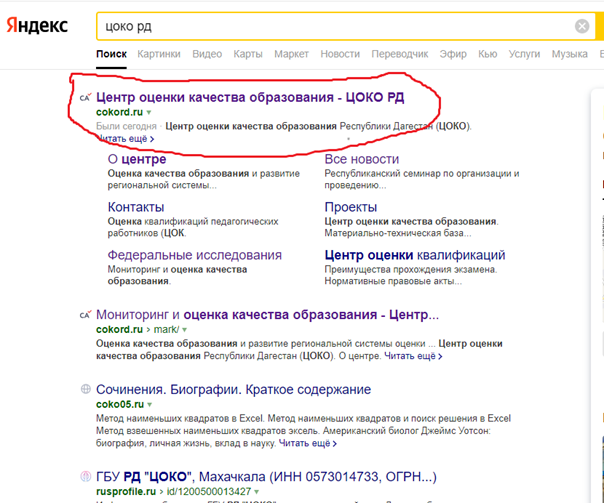 www.cokord.ru
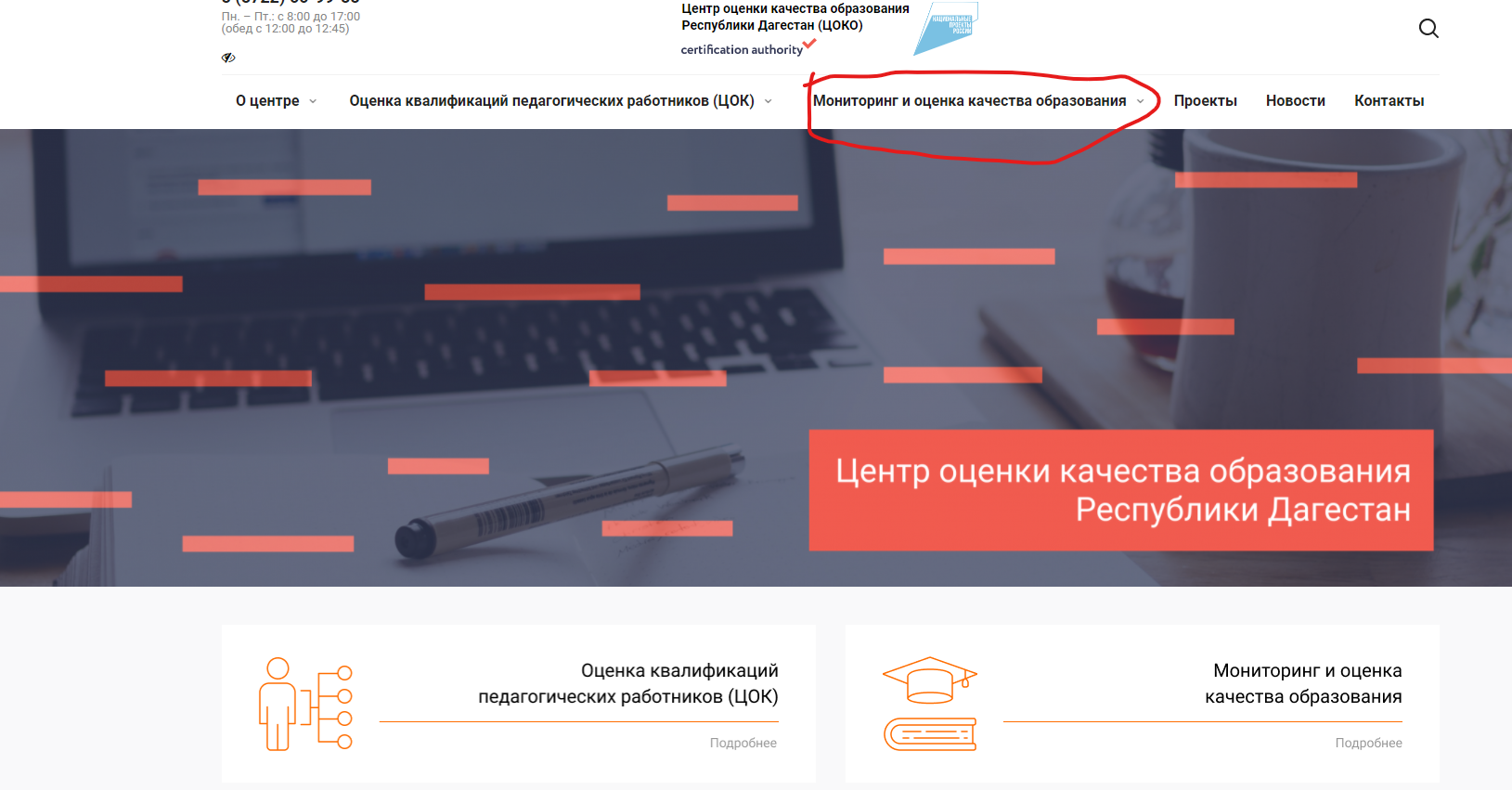 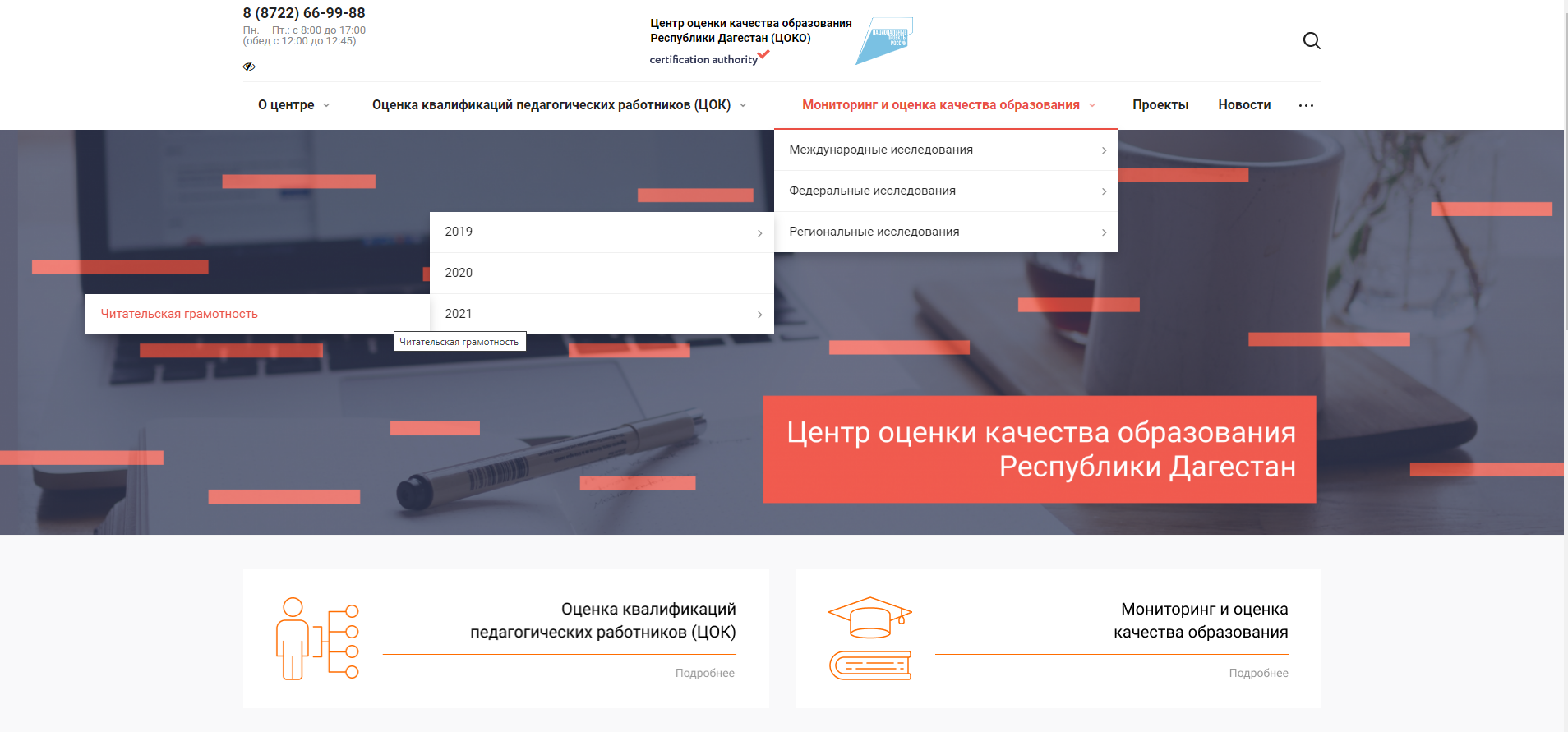 Проведение диагностической работы
Проводится вторым или третьим уроком в соответствии с учебным расписанием (в первую или во вторую смену). 
За 15-20 минут до начала учитель начальной школы получает задания, знакомится с инструкцией для ученика и пересчитывает листы с текстами для чтения и бланки с заданиями, проверяет их на наличие полиграфических дефектов. 
За 5 минут до начала РДР4 ЧГ проводящий РДР4 ЧГ задания на рабочие места обучающихся.  
В установленное ОО время проводящий РДР4 ЧГ начинает инструктаж учеников класса по процедуре выполнения РДР4 ЧГ и заполнению бланков. На инструктаж обучающихся и заполнение регистрационных полей бланка отводится 5 минут. После того как все обучающиеся подписали бланк, они приступают к выполнению РДР4 ЧГ. 
Ответы на все задания РДР4 ЧГ обучающийся записывает шариковой, гелиевой или капиллярной ручкой синего (черного) цвета. В случае нехватки места для ответа, ученик может использовать любые свободные места бланка, сделав пометку, на какое задание он дает ответ. 
При проведении РДР4 ЧГ обучающимся запрещается пользоваться мобильными телефонами, разговаривать, вставать с места и выходить из класса без разрешения, проводящего тестирование. Проводящий РДР4 ЧГ следит за соблюдением этих требований. С разрешения проводящего РДР4 ЧГ участники могут выходить из аудитории без сопровождения, оставив бланк РДР4 ЧГ на рабочем столе. 
Проводящий РДР4 ЧГ во время проведения РДР4 ЧГ может отвечать на вопросы обучающихся только относительно процедуры ее выполнения, но не по содержанию заданий. 
По истечении 40 минут после начала работы над заданиями проводящий РДР4 ЧГ собирает бланки с заданиями.
Проверка работ и обработка результатов
Проверка осуществляется в течение следующего за днем проведения в соответствии с рекомендациями по оценке.

Школьная экспертная комиссия формируется из учителей 4-х классов и учителей русского языка и литературы основной и старшей школы.
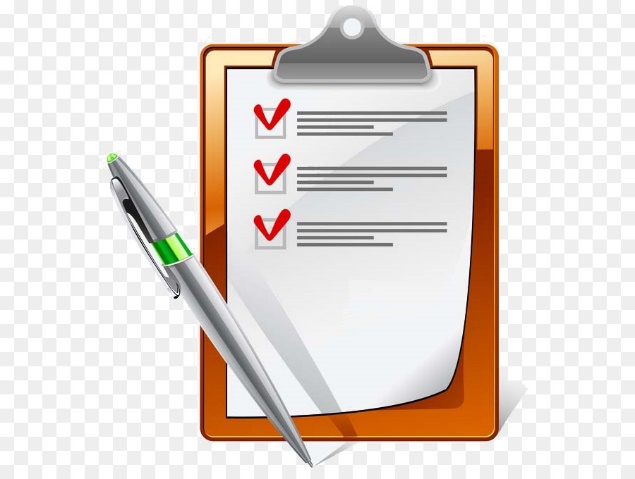 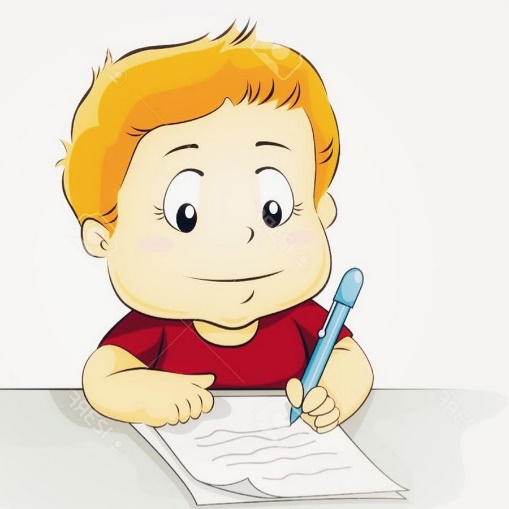 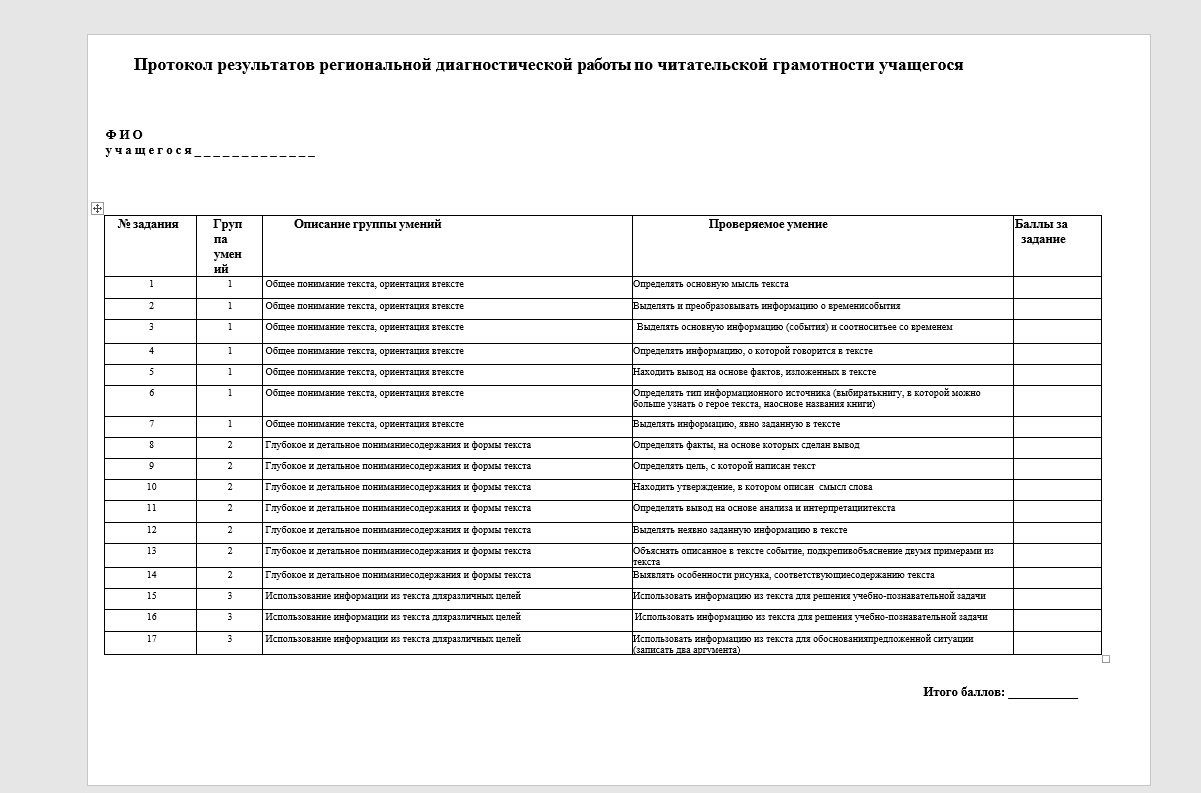 Результаты проверки работ каждого обучающегося и класса фиксируются в Протоколе проверки (скачать с сайта ГБУ РД «ЦОКО» https://cokord.ru ).
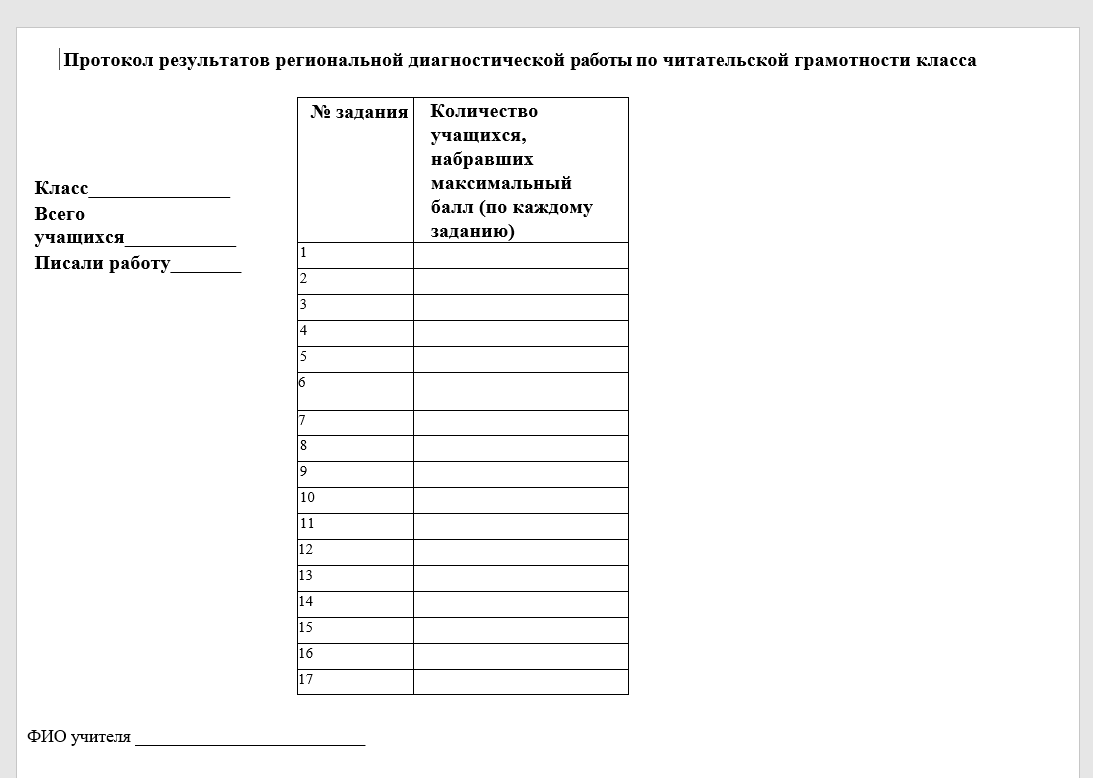 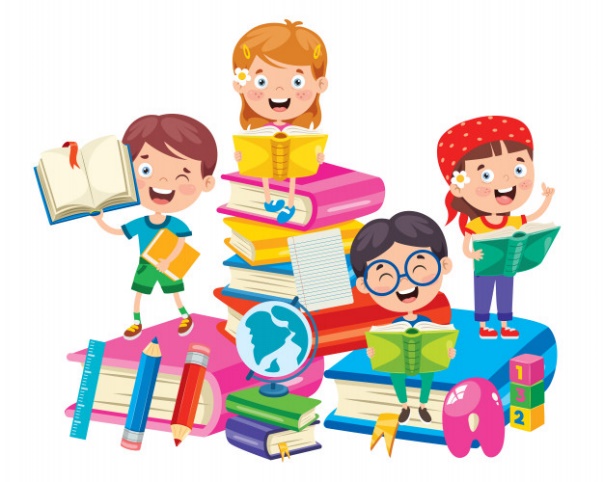 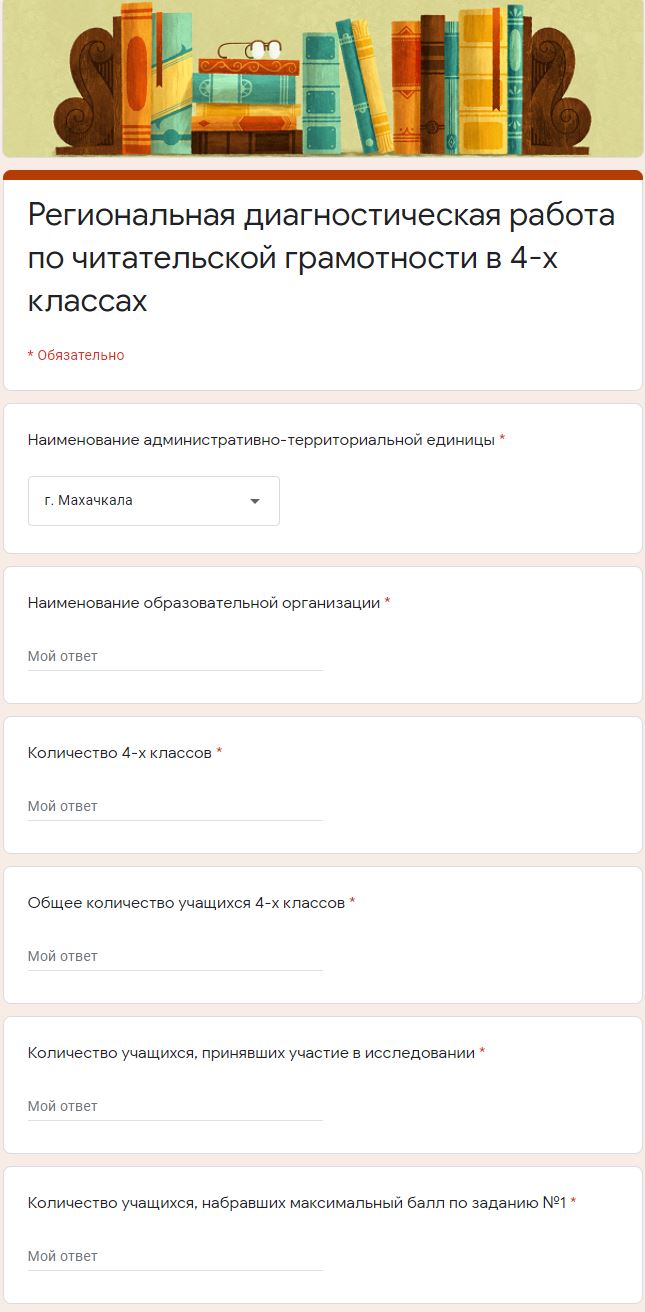 В течение трех рабочих дней после проведения диагностической работы сводные сведения о результатах ОО заносятся в электронную базу данных по ссылке https://forms.gle/ycnqGCuLrrFHFUz87
   Внесение результатов выполняют эксперты комиссии либо привлеченные технические специалисты. Все поля должны быть заполнены.


!!! Для заполнения формы необходимо иметь  Google Аккаунт
!!! Повторная загрузка сводных сведений не предусмотрена
Центр оценки качества образования проводит сбор и обработку результатов РДР4 ЧГ, формирует отчет о результатах РДР4 ЧГ.

Диагностические работы обучающихся хранятся в образовательной организации до 1 сентября текущего года, после чего могут быть использованы по усмотрению ОО
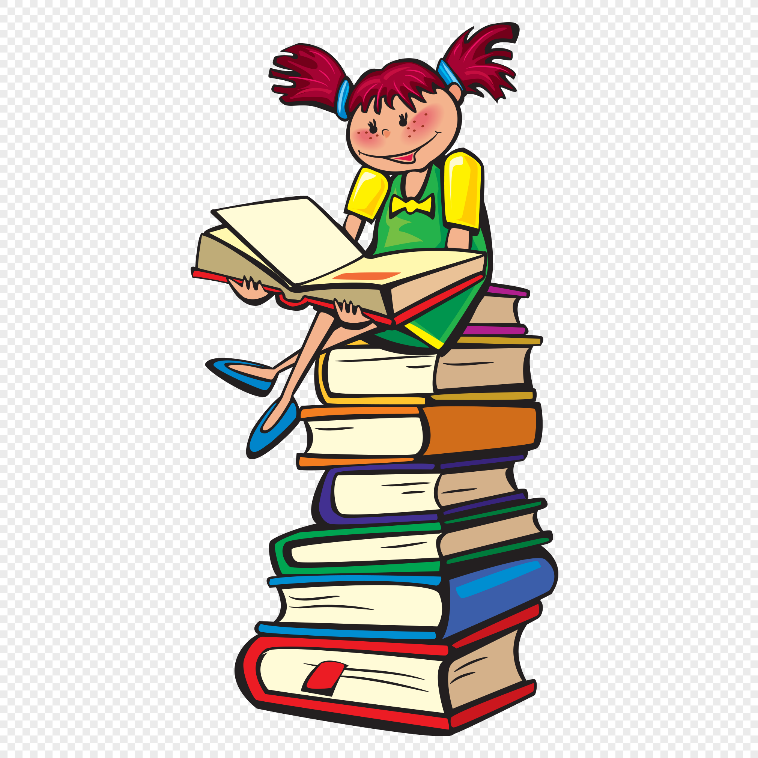 Спасибо за внимание!
Успехов в проведении!
e-mail: rcoko.rd@mail.ru
Тел. 8 (8722) 66-99-88